LEADERSHIP
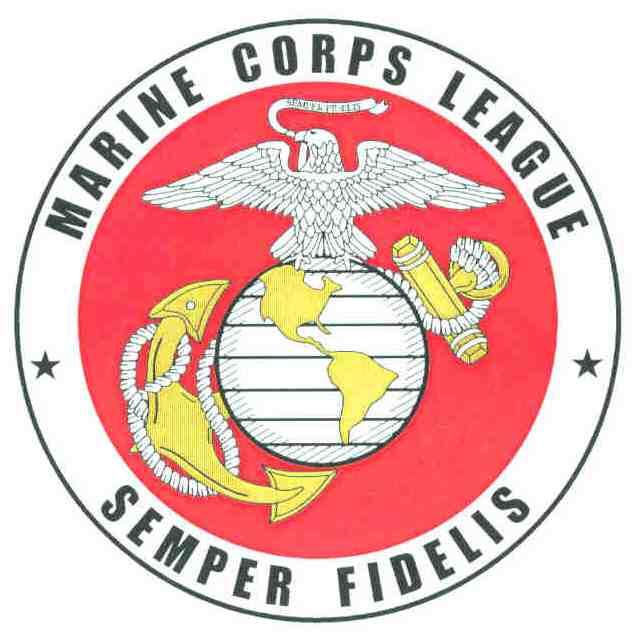 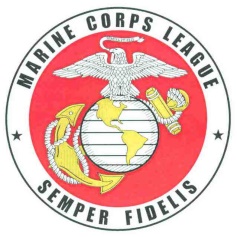 Become the kind of leader that people would follow voluntarily; even if you had no title or position. – Brian Tracy
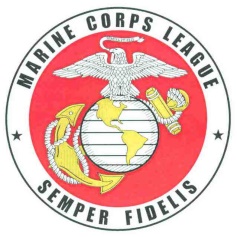 Finding Your Real Self:                                    Assessing Your Attitudes, Beliefs and Values
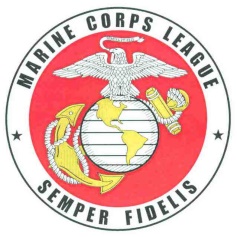 Finding Your Real Self: Assessing Your Attitudes, Beliefs and Values
When encountering leaders that we consider inspirational, we may sometimes find  ourselves asking the questions, what makes them so successful, or I wonder how they draw people in?  

How is it that they possess this charismatic ability to influence the  people around them to band together as a united front?  

These people appear to exude confidence in any and every situation.  

There is an air of confidence about them which is transmitted from them to their intended audience.
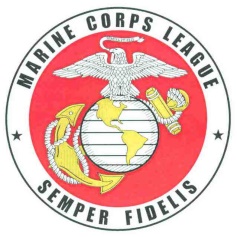 Finding Your Real Self: Assessing Your Attitudes, Beliefs and Values
To better understand this, let’s try to ascertain the essential core of the individual.  Their confidence and ability to express themselves is completely indicative of a person who knows who they are.  

They are able to exploit their strengths and compensate for any shortfalls that they may have (Bennis, Goldsmith; 2003).  

You may think that these traits are things that they are inherently born with, but they’re not, they are developed over time with guidance, good judgment, our personal beliefs and above all values.
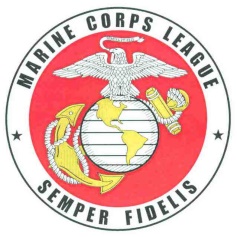 Finding Your Real Self: Assessing Your Attitudes, Beliefs and Values
Unbeknownst to many people, we all take our beliefs and values with us wherever we go.   They continuously serve as mantras that assists us in the conducting our everyday lives (Colella, 1994).  

In order to understand how our beliefs and values affect us, there needs to be a self-assessment or self-reflection if you will, on the origins of these beliefs and values.  This is to say that this is a culmination of all of the influences in our own lives through family members, teachers, friends, mentors etc.
   
These factors have influenced generations, and are extremely powerful.  Within all of us lies the potential to be leaders who think things through and make sound choices with compassion and empathy not just based on the choices we’re faced with.
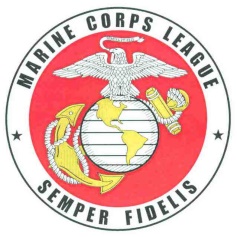 Finding Your Real Self: Assessing Your Attitudes, Beliefs and Values
While you cannot expect every decision to be accepted by all, there is a school of thought that can help with how to make more effective decisions that treat people ethically and exemplify the values we consider to be paramount.

By thinking in terms of a three pronged approach: (1) Ethics (2) Logic  (3) The hand, we can formulate our decisions with prudence and empathy and most of all with the values that guide our actions.  

To explain this process you must understand that ethics is what you value and  believe, logic is the mindscape of how the world works and the hand is the decisions and actions you take (Sergiovanni, 2001).   Moreover, this is the root of where we begin when assessing your own attitudes, beliefs and values.
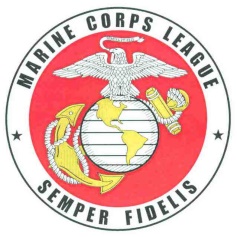 Finding Your Real Self: Assessing Your Attitudes, Beliefs and Values
However to be successful, you need to know how to employ the elements of ethics, logic and hand with others such as empathy.  

Simply stated you have to be respectful of people, and show them that they are important and that they matter, while at the same time maintaining a position of being                          “service oriented” (Caufield, 1989).
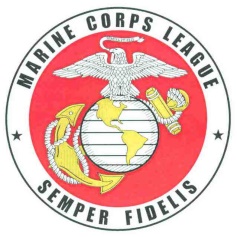 Finding Your Real Self: Assessing Your Attitudes, Beliefs and Values
To begin this process, we will need a foundation of principles to build upon the principles of Stephen Covey (1991).  
 
These principles become the cornerstone of how to become successful and guide others to success.  They are:

 (1) Strive to be in the service of others 

(2) Be positive and create a synergistic environment 

(3) Believe in others, don’t overreact to negative behaviors and criticism
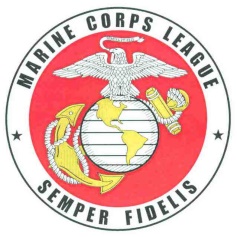 Finding Your Real Self: Assessing Your Attitudes, Beliefs and Values
Exercise
True or False

You can exploit your strengths and abilities to compensate for any shortfalls.

Confidence is knowing who you are

Personal Beliefs and Values impact good judgement

In order to be a good leader you must be service oriented

The 3 pronged approached in guiding decisions is : ethics, logic & the hand.
INTENTIONALLY LEFT BLANK
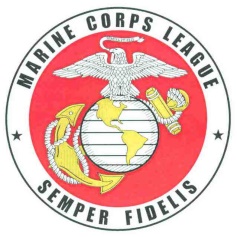 Trust is the glue of life.  It’s the most essential ingredient in effective communication  It is the foundational principle that holds all relationships together.  - Stephen Covey
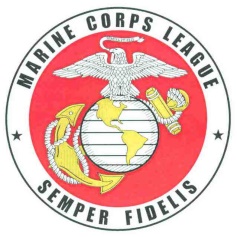 Leading The Change Process
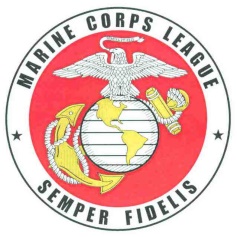 Leading The Change Process
Leaders  today, especially Department and National Officers take their charge of leadership very seriously and go beyond levels that most could ever imagine.  They are able to do this because they clearly recognize the trends that are taking place within the organization and are observing trends that will have an external influence on the organization (Covey, 1991).  

To that end, we need to look at what these leaders do in order to effect the successful change process, and ask ourselves, what has the leader done to inspire such change to take place.
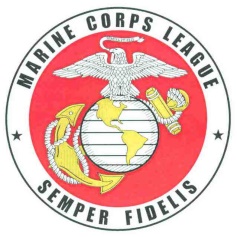 Leading The Change Process
Competency is but one factor in this equation, but is summarily understood as it is 
more than likely you would not have attained this position without having a specific skills set…….. 

But this is not about “THE JOB TITLE”

As leaders, we rationalize that you possess the ability to encourage and nurture from being part of the Board of Trustees.
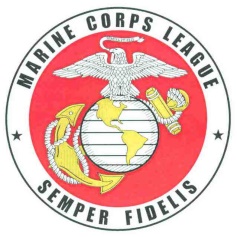 Leading The Change Process
But let’s take this a step further.  If  someone were to ask you to stand straight and fall backwards, and that they were going to catch you, would you do it?  Why or Why not?  The answer is simple; trust.  We rely on this factor heavily.  When leaders develop trust within their organizations, people will allow them to lead because they believe that his/her intentions are in their best interests                (Bennis & Goldsmith), 2003)
 
Trust is only one phase in leading the change process.  Your decisions also have to be made prudently and hold value for the organization at large.  To help make this change a reality, you must be ethical in your decision making.  This influence can have a long 
lasting impact on the organization itself.  It can also bring an organization to its demise (Yukl, 2006).
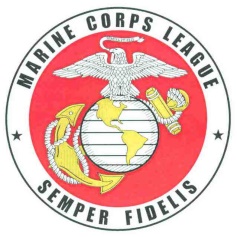 Leading The Change Process
The conception of ethical leadership is that one must take into account the purpose to which the behavior is consistent with the moral means and the consequences for self and others. (Yukl, 2006). 

Fullan (2001) states that it is essential for leaders to understand the change process and combine commitment to moral purpose, and have a healthy respect for the complexities of the change process.
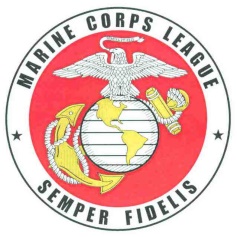 Leading The Change Process
However in order to bring about meaningful changes, Heifetz (1994) stipulates that it requires shared leadership. This environment is created through the development of relationships.  

Leaders who wish to be effective in the change process must be the ultimate relationship builders, especially when working with people who are different than themselves (Fullan, 2001). 

 To corroborate this process of building effective teams requires the leader to have an understanding of the leadership dynamics and style, and a thorough knowledge of the needs of the organization.  This also implies that the leader needs to have clear direction and know where these changes will lead (Colella, 1994).
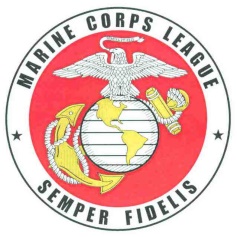 Leading The Change Process
In conclusion, to lead the change process and be successful, we can also look at the works of Block, Lax & Sebenius, whose models show how Leaders build an image of greatness by combining morality and ethics.  

These concepts contribute to visions that are meaningful and worthwhile, which allows the leader to build support through agreement and trust without being boastful, immodest or trying to demonstrate an overwhelming level of self-importance       (Boleman & Deal, 2003).
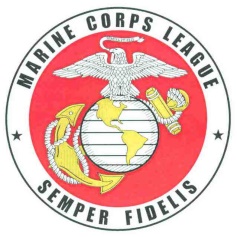 Leading The Change Process
While change is inherently difficult, it should be noted that problems will arise.  
 
Moreover when all of these characteristics are combined, and you can view situations through the eyes and reactions of others without taking any issues personally, you can then begin to strategize successfully and build an organization of excellence and  understanding which allows the individual to effectively lead the change process.
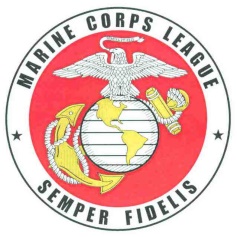 Leading The Change Process
Exercise

Why is competency important?
What is the importance of commitment?
What is your definition of “moral purpose and why is this important?
Is shared leadership the same as shared responsibility?  
Why is it important to develop relationships?  
What are some dangers in relationship building to watch for?
What are three positive outcomes for relationship building?
Who do you see as being the most important contributor in your Department?
What component must you have to lead the change process?
INTENTIONALLY LEFT BLANK
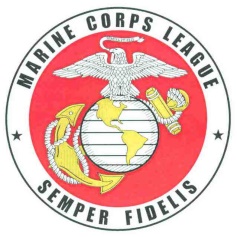 He who has never learned to obey cannot be a good commander. - Aristotle
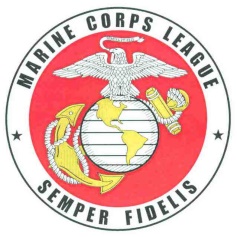 Change Through 
Transformational Leadership Practices
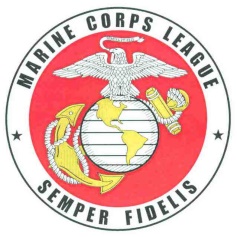 Change Through Transformational Leadership Practices
Leadership can take form in a wide variety of ways.  

Some people tend to think that leaders are born while others made.  

There is still another school of thought which states that leadership is either transformational or situational.  

In any case, we often equate leadership with authority There is an element of leadership that runs parallel with authority whereas there is an understanding of the systems of stratification (Heifetz, 2003).
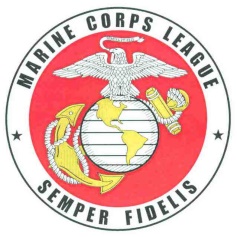 Change Through Transformational Leadership Practices
With stratification, people become aware of this and focus their attention upward in a hierarchal system.
Bearing this in mind, we can conclude that in many cases there will always be some form of hierarchy, and our organization is no exception.  

This is not to say that we don’t recognize the legitimate authority and the leadership that accompanies the position, but that leadership has a more intrinsic value.(Heifetz, 2003).   These ideals tell us that we should be looking for leadership that will challenge us to face problems and learn new ways to approach them.
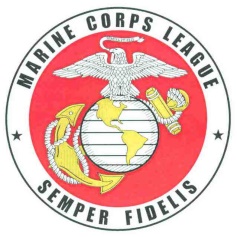 Change Through Transformational Leadership Practices
But with that, we sometimes seek the wrong kind of leader, and those persons in authority try to direct and protect their own interests to retain authority/power. 

That said we can clearly identify the beginnings of transformational leadership (Yukl, 2006).
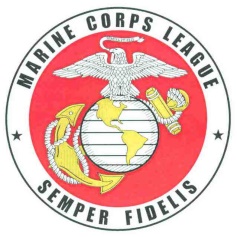 Change Through Transformational Leadership Practices
One can easily accept this line of reasoning, but there is more to this than meets the eye.  We must recognize and accept the fact that there is formal authority (where the officeholder agrees to meet a set of expectations), and informal authority which is derived from the promise to meet expectations (often implicit trustworthiness, ability and civility) (Heifetz, 2003).  

Our Leadership clearly needs to understand & recognize both power structures within this framework, and look beyond the formal and informal so as not to become autocratic in nature, implying that the legitimate authorities have little to learn and could possibly limit our abilities to make sound political and moral assumptions.  Moreover, we should avoid the “lone warrior” model of leadership (Heifetz, 2003).
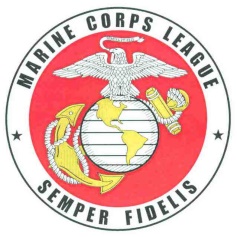 Change Through Transformational Leadership Practices
We should at all costs avoid the “lone warrior” model of leadership (Heifetz, 2003).  

This model of authority constrains leadership because in times of distress people expect too much and get little in return.  They also form inappropriate dependencies that isolate their authorities behind a mask of knowing.. in other words, “groupthink, mob mentality or a clique” which can also bring about a swift and uncomfortable end to the leader of an organization.
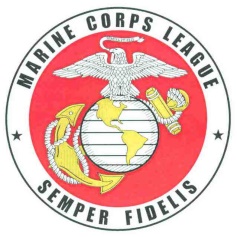 Change Through Transformational Leadership Practices
Since we do not establish our norms of leadership strictly by an authoritative (autocratic) viewpoint, we have to look to other sources to validate our “style” of leadership.  This is 
not to say that these ideologies have no place in the Marine Corps League; on the contrary, it is saying that there are other images of leadership to consider. (Heifetz 1994).  
 
Fullan (2001) stipulates that leadership should inspire and mobilize people to tackle tough problems, which is fundamentally the textbook definition of leadership.
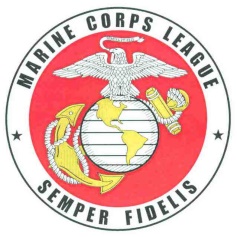 Change Through Transformational Leadership Practices
However, Heifetz does make a profound statement regarding the challenge of leadership.  He charges that the challenge of leadership is to give the work back to the people, without 
abandoning them, and that there we must bear the responsibilities that accompany leadership (p. 252).

But this should also lead us to consider the question                       “What is the purpose of leadership”?
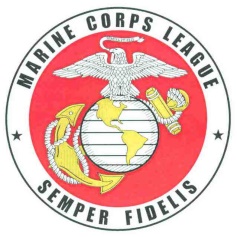 Change Through Transformational Leadership Practices
Being  in a position of “authority” where delegation and responsibility can be the  primary concerns, it would be beneficial to have an understanding that leaders need to 
be humble in decision making and remember the moral aspects     of leadership and not subscribe to using the Rambo mentality     as this will carry with it the consequences of cause and effect. (Sergiovanni, 2001)
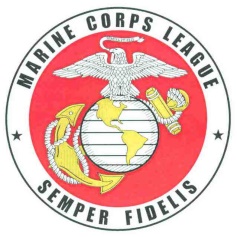 Change Through Transformational Leadership Practices
Leadership cannot be viewed as a straight forward concept. 

It is commitment.  It is having a vision and a sense of purpose.

As leaders we have a higher sense of purpose that calls for unwavering dedication in the best interest of the membership and the organization as a whole.  

We must accept the challenges of leadership, and charge ourselves to examine the alternatives and the subsequent consequence of our actions and decisions.  (Caufield, 1989).
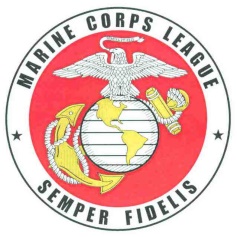 Change Through Transformational Leadership Practices
The Marine Corps League prides itself on all levels in that the membership has a great sense of respect, trust and admiration for the Department Staff.  

They provide the motivation for the staff which enables them to transcend beyond themselves for the betterment of the organization and in turn, provides the impetus for all of us to consider their higher-order needs (Yukl, 2006).  

We should be of one mind, single in purpose.  Not only to encourage and influence others to perform their best, but seek  to produce future leaders with the same high moral and ethical ideals.
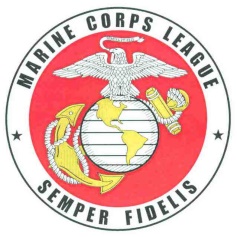 Change Through Transformational Leadership Practices
Exercise

What is the difference between transformational leadership vs. situational leadership?
Systems of stratification focus attention upward in a _____________________.
Why should be look for leadership that challenges us to face problems?
What is the difference between formal authority and informal authority?
Why should be avoid the “Lone Warrior” model of leadership and what does it lead to?
What is the purpose of leadership?
INTENTIONALLY LEFT BLANK
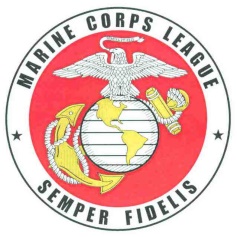 Lead and inspire people.  Don’t try to manage and manipulate people.  Inventories can be managed but people must be led. – 
Ross Perot
Don’t give to get.  Give to inspire others to give – 
Simon Sinek
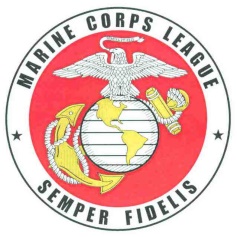 Quality Thinking:  
Creating New Patterns for Change
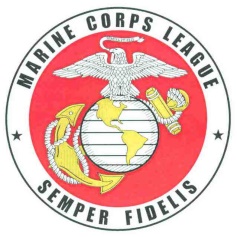 Quality Thinking:  Creating New Patterns for Change
If leadership is a study of human behavior (Colella, 1994) and humans are creatures of habit and do not like change (Yukl,  2006), therein lay the conundrum.  

It is becoming more evident that there are more pressures surrounding leaders now more than there have ever been which only exacerbates the leader’s ability to create change.
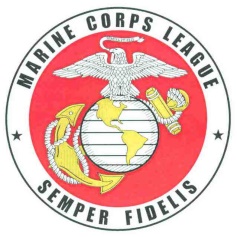 Quality Thinking:  Creating New Patterns for Change
This issue is not new, nor are the precepts from which the political ties have stemmed, but rather those that have evolved over much time.  It has permeated the very fabric of how the League functions.  

For example:
One universal date for renewals
Sliding scale of membership fees based on when they joined
Creation of a new League-wide Database
I.D. Cards
990’s
Differentiating Bylaws from Administrative Procedures
New and updated Forms and Codes                                                            

And the list continues to grow
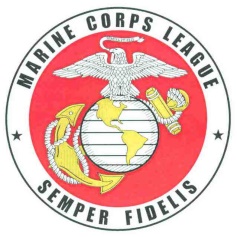 Quality Thinking:  Creating New Patterns for Change
In order to begin creating a new pattern for change we have to turn inward and change our own thinking.(Colella,1994)  

We have to begin empowering ourselves and come to the realization that we are not controlled by others, only by the choices we make.
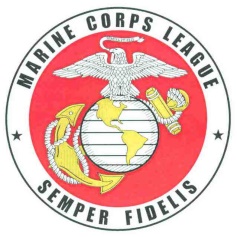 Quality Thinking:  Creating New Patterns for Change
In support of this concept is what Covey (1991) refers to as primary human endowments which include: 
Self-awareness
Imagination and Conscience 
Volition or will-power 
An abundance mentality
Courage and Consideration 
Creativity.  

Then we can seek to be what we want to be and then effectuate change.  This is not to say that we can nor should we ignore the factors around us, but use this as a strategy to help navigate through the times that will inevitably be more difficult, especially with regard to the political frame.
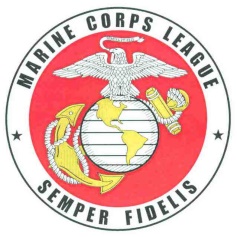 Quality Thinking:  Creating New Patterns for Change
To begin creating change leaders need to also become a creature of change and embrace change.                                                      Take the tools you have and use them to your advantage.  

Who among us would try to create change without investigating:
channels of communication or 
identifying cells of influence?

These are two avenues that we can easily go down.  Add this to gathering groups together and providing an informational structure and mobilizing people towards a goal; you have a good base from which to create the change desired through political means (Boleman and Deal, 2004).
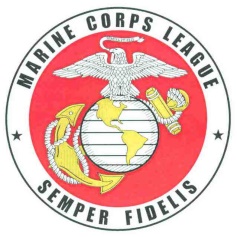 Quality Thinking:  Creating New Patterns for Change
However, there are sub-structures within these frameworks that can assist leaders when creating change.  The leaders need to, 

Share their knowledge (information) 
Have a moral purpose
Build positive relationships (gathering groups) 
Commit to everyone 

The result of which will be a fruitful outcome for all stakeholders involved (Fullan, 2001).
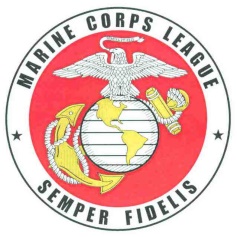 Quality Thinking:  Creating New Patterns for Change
The challenge for you as a leader is to develop a well informed and empowered staff.  

When you can help your staff feel that their input is important and that they are making a valuable contribution for the success of the organization, without fear of reprisal for errors or failure, it will free them of the mindset and controls which inhibit 
real professional growth for all participants (Bennis, W., Goldsmith, J., (2003).
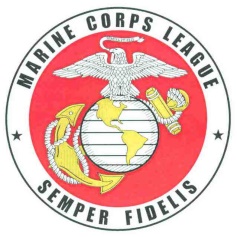 Quality Thinking:  Creating New Patterns for Change
In conclusion change is also going to be based largely on the your belief system as a leader and the factors that affect or even limit your decision making processes (Colella, 1994).  
 
Moreover, as leaders you should learn to lead for excellence, by embracing changes and the potential problems which could arise.  We should also encourage others to lead and accept a greater leadership role within the League.  But above all else, continue, to learn (Sergiovanni, 2001).
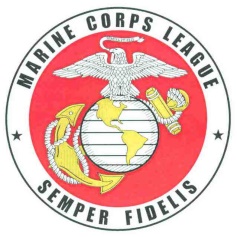 Exercise

Leadership is a study of _______________________________
When we begin to empower ourselves, we come to the realization that we are not controlled by others but by ___________________________
Pressures upon leadership tend to (facilitate/exacerbate) the ability to create change
Define in your own words the following
	Self-Awareness
	Imagination and Conscience
	Volition or Will Power
	Abundance mentality
	Courage and Consideration
	Creativity
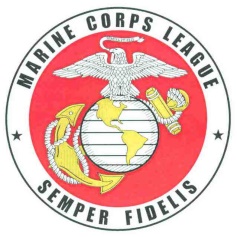 Exercise

You should always take the tools you have and use them to your (detriment/advantage)

What are two avenues that can be used to create change and what are the sub structures within this framework? 

What do you consider a challenge of Leadership in your position?
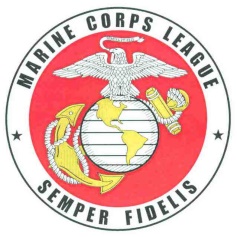 Yes, we are a volunteer organization.
But you were the one who raised your hand, 
you took the oath, you indicated that you would take on the responsibilities of the position.
Nobody forced you to do this……
Now do the job. – Dennis Tobin, National Commandant MCL
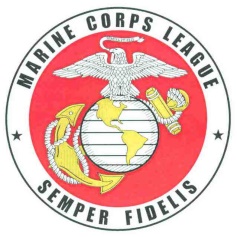 REFERENCES
Bennis, W., Goldsmith, J., (2003).  Learning to lead, New York, New York, Basic Books
 
Bolman, Lee G. and Deal, Terrence E. (2004) Reframing Organization
Josey Bass Publishers, San Francisco, CA
 
Caufield, J.M., (1989).  The role of leadership in the administration…                               Union, New Jersey, Nevfield Press
 
Colella, A., (1994). Pathways to self-empowerment
 
Covey, S.R., (1991) Principle-centered leadership,                                                                                 New York, New York, Free Press
 
Fullan, M., 2001, Leading in a Culture of Change,
Jossey-Bass, San Francisco, CA 94103
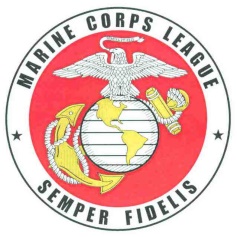 REFERENCES
Heifetz, R.A., 2003, Leadership without Easy Answers,
The Belknap Press of Harvard University Press, Cambridge, MA
 
Hughes, L.W., 2005, Current issues in leadership
Lawrence Erlbaum Associates, Inc., Publishers, Mahwah, NJ
 
Sergiovanni, T.J., (2001).  Leadership, what’s in it … ,                                                            New York, New York, Routeledge Falmer
 
Yukl, G.A., 2006, Leadership in organizations, Pearson Prentice Hall,                                   Upper Saddle River, NJ
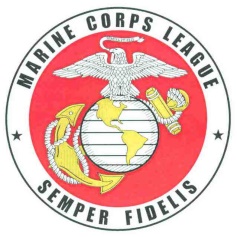 How you treat people is more Important than what you know.
A man went to Church.  He forgot to switch his phone off and it rang accidentally during the service.  The Pastor scolded him.  The worshipper admonished him after prayers for interrupting the silence.  His wife kept on lecturing him on his  carelessness all the way home.  One could see the shame, embarrassment and humiliation on his face.  After all this, he never stepped foot in the church again…..


Later that evening, he went to a bar.  He was still nervous and trembling.  He spilled his drink on the table by accident.  The waiter apologized and gave him a napkin to clean himself.  The Janitor mopped the floor.  The female manager offered him a complimentary drink.  She also gave him a huge hug and peck on the cheek while saying “Don’t worry man.  Who doesn’t make mistakes?”  He has not stopped going to that bar since then.
Lesson:  Sometimes our attitudes as believers drives souls to Hell.  You can make a difference by how you treat people, especially when they make mistakes.
LEADERSHIP
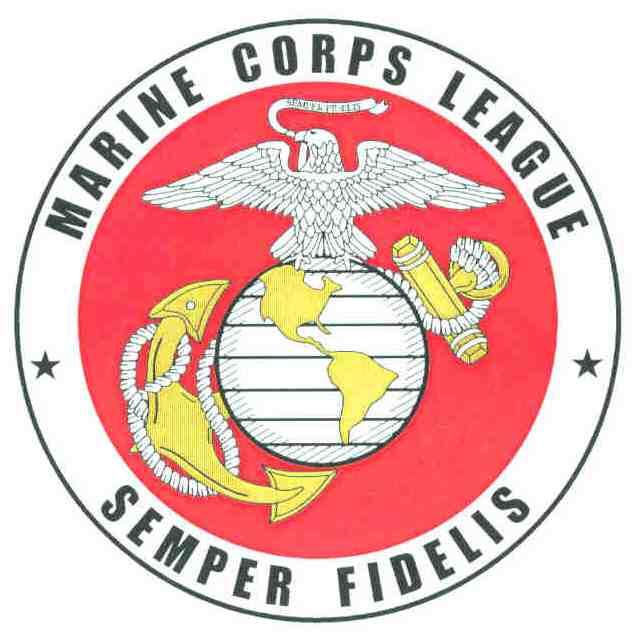 INTENTIONALLY LEFT BLANK